Pop art
Art II – Mrs. Senick
1955 – 1970
References subject matter from POP culture
Art was no longer a “high class commodity”, it was designed for mass viewing
Subjects were recognizable objects/images
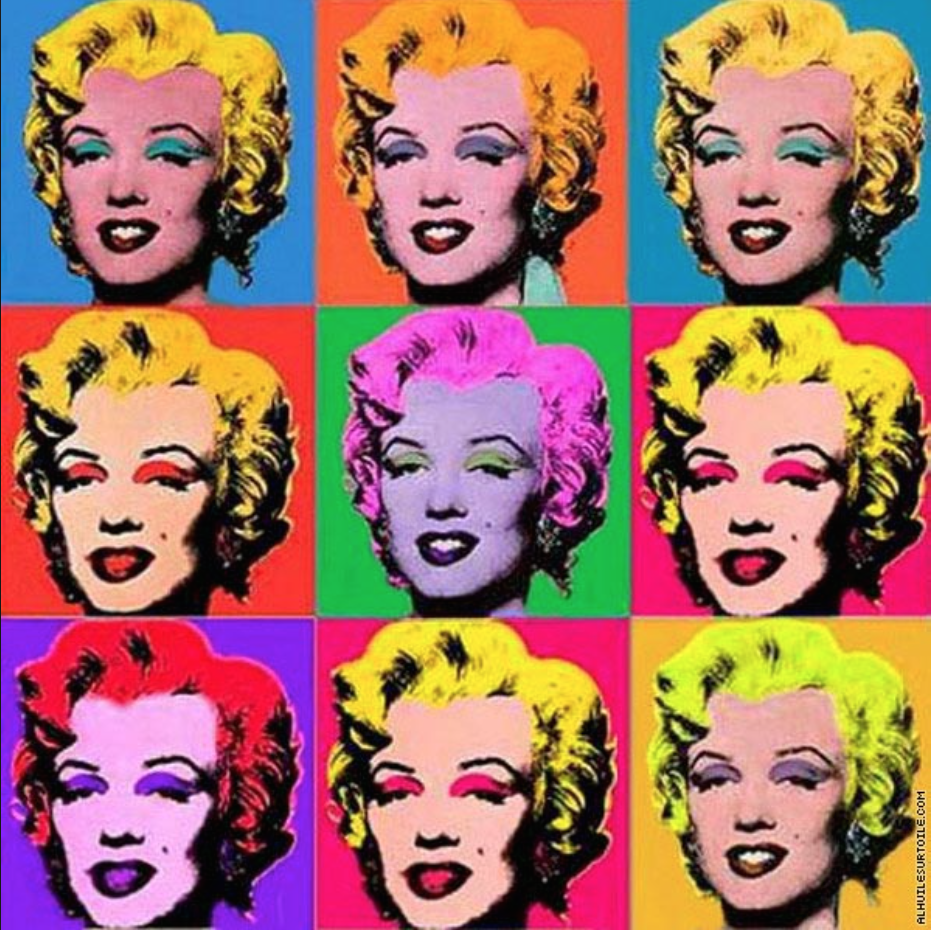 What is pop art?
Mass produced, industrialized images
Pop culture & icons
Celebrities, brands, logos
Glamourized commonplace objects/people/actions
Cambell’s soup cans
Using the telephone
Featured: 
Advertising art 
Comic books
Bold and Limited color pallets
Simplistic designs
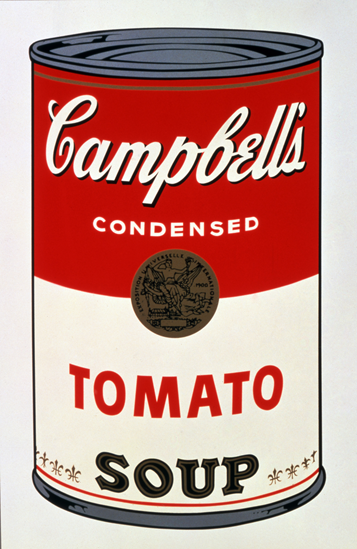 characteristics
Post WWII
After the Abstract Impressionism movement
Where the subject was unclear/ambiguous
American economy is booming
Mass produced manufacturing
Celebrity and Pop Icon Media Coverage
Commercial advertisements
Where did it come from?
Now that you’ve researched, and we’ve discussed… let’s make art!
But first.. You need to know a few more things!
You are going to travel back in time to the 1960’s as a photojournalist for the TIME Magazine and relive the era.
You will need to talk to different people, artists, and other important characters during this time period, in order to understand the historical and cultural events that took place in the 60’s. 
During your visit, you will also need to interview a few artists who belonged to the Pop Art Movement
Here’s the task
Here’s what you need to do… I would write this down!
Are you ready?
1. Look at some artists who are part of the Pop Art Movement
We did this on our WebQuest (see? We’re already movin’ and groovin’)
2. Interview an artist from the Pop Art Movement
3. List the time/era of the Pop Art Movement
4. Fine one historical movement that contributed to the Pop Art Movement
5. Find one cultural movement that contributed to the Pop Art Movement
6. After you research Pop Art, create an artwork reflecting the movement/artist to be displayed in TIME Magazine, along with an article about the artist you interviewed.
6 steps
Look at the following artworks by some of the Leading Pop Artists of the 60’s. In your sketchbook, explain 3-5 characteristics of each artist’s work
Andy Warhol
Roy Lichtenstein
Jasper Johns
The process (Part 1)
After reviewing the artworks from the previous question, look back at Roy Lichtenstein. You will need to…
List 3 things that his artworks have in common
Interview Roy (provided)
Fill out the Interview Sheet to help you write your article for TIME Magazine
The process (part 2)
When was the start of the Pop Art Movement?
Why did Pop Art happen?
Find a cultural movement during the 1950’s or 1960’s that could have led to Pop Art and include it in your magazine article
Find a historical event that happened during the Pop Art Movement 
Examples: End of Cold War, Moon Landing, etc
Write an article for TIME Magazine using all of the information you found in the previous task. Use a sheet of lined paper.
The process (part 3 - 6)
You must create your OWN artwork that reflects the movement and artist you learned about to be displayed with your article. You should do this on the drawing paper provided. 
Use your pencil to draw it out.
Use marker to fill it in.
Pay attention to craftsmanship
Aka coloring inside of the lines. Smooth edges. Etc.
But where is the art?
Your artwork will be turned in WITH your article that you’ve written. 
All of this will be graded together.
So what’s the grade?